Презентация к уроку английского языка по теме “The Reported Speech (general information)”(8 – 9 классы)
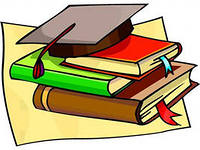 Подготовлена 
учителем английского языка
МБОУ СОШ п. Солидарность
Елецкого муниципального района
Липецкой области
Кирсановой Натальей Николаевной
Речь какого-нибудь лица, передаваемая буквально так, как она была произнесена, называется прямой речью (direct speech). Речь, передаваемая не слово в слово, а только по содержанию, в виде дополнительных придаточных предложений, называется косвенной речью (reported speech).
Direct Speech
   She says, "I phone my friends every day". (утвердительное предложение)

   Reported Speech 
   She says (that) she phones her friends every day.
Direct Speech
   The grandfather says to Mary, “What mark did you get at school?”
  (вопросительное предложение)

   Reported Speech 
  The grandfather asks Mary what mark she had got at school.
Direct Speech
   The teacher said to the pupils, "Don't open your books.“ (просьба / приказ)

   Reported Speech 
   The teacher told the pupils not to open your books.“
При переводе предложения из прямой речи в косвенную соблюдаются следующие правила:

 1.  Запятая, отделяющая слова, вводящие прямую речь, опускается. Кавычки не употребляются.
2. Все личные и притяжательные местоимения изменяются по смыслу.
  Direct Speech
  Bob said, “I am learning Spanish.”

  Reported Speech 
  Bob said (that) he was learning Spanish.
Direct Speech 
   He said, "I don't like to watch cartoons.”    
 
   Reported Speech 
   He said (that) he didn’t like to watch cartoons.
Direct Speech
   The manager says to Mike: “Does your father work at a factory?”

   Reported Speech
   The manager asks Mike if his father works at a factory.
Direct Speech
   Kate said to her grandmother, "Help me to cook the soup, please!“ 

   Reported Speech
   Kate asked her grandmother to help her to cook the soup.
3. При переводе из прямой речи в косвенную в первую очередь следует обращать внимание на грамматическое время глагола в главном предложении.
   (She says…/ She said…)
а) Если глагол, вводящий косвенную речь, стоит в одном из настоящих или будущих времен,  грамматическое время глагола в косвенной речи не меняется.
Direct Speech 
   Не  says, "I can't remember where I've put the tickets. (Present Simple)

   Reported Speech
   Не  says (that) he  can't remember where he's put the tickets." 
   (Present Simple)
Direct Speech 
   He has already said, "I can't remember where   he's put the tickets. (Present Perfect)

   Reported Speech
   He has already said (that) he  can't remember where I've put the tickets.“ (Present Perfect)
Direct Speech 
    If you ask him about the tickets, he'll say,       
    "I can't remember where I've put the tickets."  
    (Future Simple)

   Reported Speech
   If you ask him about the tickets, he'll say (that)
   he can't remember  where he's put the tickets.
   (Future Simple)
b) Если глагол, вводящий косвенную речь, стоит в одном из прошедших времен, глагол в придаточном предложении косвенной речи употребляется обязательно в одном из прошедших времен. При этом соблюдается правило согласования времен.
go


went
am / is /are going


was / were going
went


had gone
have /has gone

  
   had gone
shall / will go


should / would go
have / has been going

    
   had been going
had gone
had been going
Direct Speech 
  Tom said to the boys, “Who has tickets for “Hamlet”? (Present Simple)

   Reported Speech
   Tom asked the boys who had tickets for “Hamlet”. (Past Simple)
Direct Speech 
  Mary said, “I will do it after my arrival”. (Future Simple)

   Reported Speech
   Mary said (that) she would do it after her arrival”. 
   (Future-in-the-Past Simple)
Direct Speech 
  Sam said, “He didn’t get on with his stepma”. (Past Simple)

   Reported Speech
   Sam said (that) he hadn’t got on with his stepma. (Past Perfect)
Правило согласования времен 
не действует в следующих случаях:
  1) Если сказуемое в придаточном предложении выражает общеизвестное положение или факт:
   The teacher told the children that the Earth is round. – Учитель сказал детям, что земля  круглая.
Правило согласования времен 
  не действует в следующих случаях:
  2) Если в придаточном предложении указано время совершения действия:
    Linda said (that) she called her doctor two hours ago. – Линда сказала, что она звонила  доктору два часа назад.
Правило согласования времен 
  не действует в следующих случаях:
  3) В предложениях, в придаточных которых употребляется сослагательное наклонение:
   He said that if he had time he would go to the pictures. – Он сказал, что, если бы у него  было время, он сходил бы в кино.
4. При переводе прямой речи в косвенную меняются также слова, обозначающие место и время действия.
Direct Speech 
   She said, "I left Natalie a message an hour ago”.

  Reported Speech
  She said (that) she had left Natalie a message an hour before”.
Direct Speech 
   The teacher said, "Did you read an English book last year?“

   Reported Speech
   The teacher asked me if I had read an English book the year before?“
The boyfriend said, “Take this book, please”.

   Reported Speech
   The boyfriend asked her girl to take that book.
Direct Speech
5. Если в предложении содержатся модальные глаголы, то они подвергаются изменениям при переводе прямой речи в косвенную в случае, если глагол в главном предложении употреблен в прошедшем времени  и если данный модальный глагол имеет форму прошедшего времени.
Direct Speech 
  Ann: "I can't skate."                                         

  Reported Speech
  Ann says (that) she can't skate.
  Ann said (that) she couldn't skate.
Direct Speech
   The teacher said, “You ought to be very serious about your homework.

   Reported Speech 
   The teacher said to me (that) I ought to be very serious about my homework.
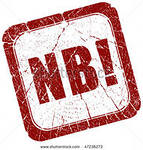 Запомни! 
   
   Глагол must заменяется в косвенной речи глаголом had,  только когда must выражает необходимость совершения действия в силу определенных обстоятельств.
1. Direct Speech
   My mother said, “You must consult a doctor”.

   Reported Speech 
   My mother said (that) I must consult a doctor.
2. Direct Speech
  She said, "I must send him a telegram at once." 

   Reported Speech 
   She said (that) she had to send him a telegram at once.
Список использованных источников
a) http://www.alleng.ru/mybook/3gram/synt23.htm
b) Голицынский Ю. Б. Английский язык. 
     Грамматика. Сборник упражнений
c) К. И. Кауфман, М. Ю. Кауфман Английский язык: Счастливый 
     английский.ру / Happy English.ru Учебник англ.яз. Для 9 кл. 
     общеобразоват. учрежд. – Обнинск: Титул, 2012
d) Мыльцева Н.А., Жималенкова Т.М. Универсальный справочник по 
     грамматике английского языка. – Издательство «ГЛОССА», 2003
е) http://images.yandex.ru/yandsearch?text=English&uinfo=sw-1423-sh-728-fw-1198-fh-522-pd-1
f) http://images.yandex.ru/yandsearch?text=nota%20bene&uinfo=sw-1423-sh-728-fw-1198-fh-522-pd-1